Российский государственный педагогический университет им. А.И. Герцена
Социально-психологические предпосылки формирования личностного инфантилизма на различных этапах жизненного пути
Проект РГНФ 16-06-50031
Срок реализации: 2016-2018 г.
Руководитель: А.В. Микляева
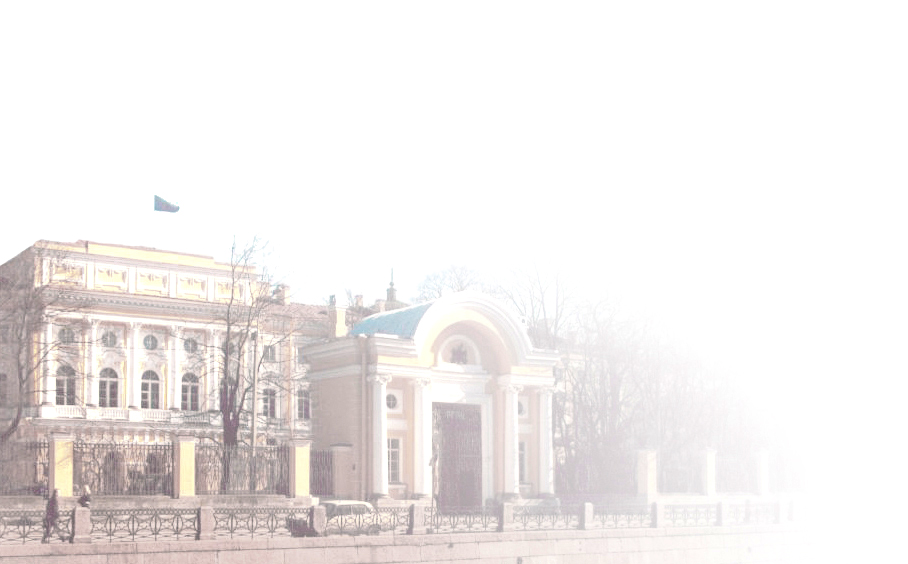 Российский государственный педагогический университет им. А.И. Герцена
Научная проблема определяется противоречием между традиционной для психологии трактовкой инфантилизма как комплекса индивидуальных особенностей человека и социально-психологическими интерпретациями проявлений инфантилизма в регуляции отношений между людьми

	Теоретико-методологическая база: положения социального констукционизма

	Личностный инфантилизм – полюс бинарного социального конструкта «личностная зрелость – личностный инфантилизм», с помощью которого констатируется несоответствие личностного развития человека нормативным эталонам в терминах «отставания»
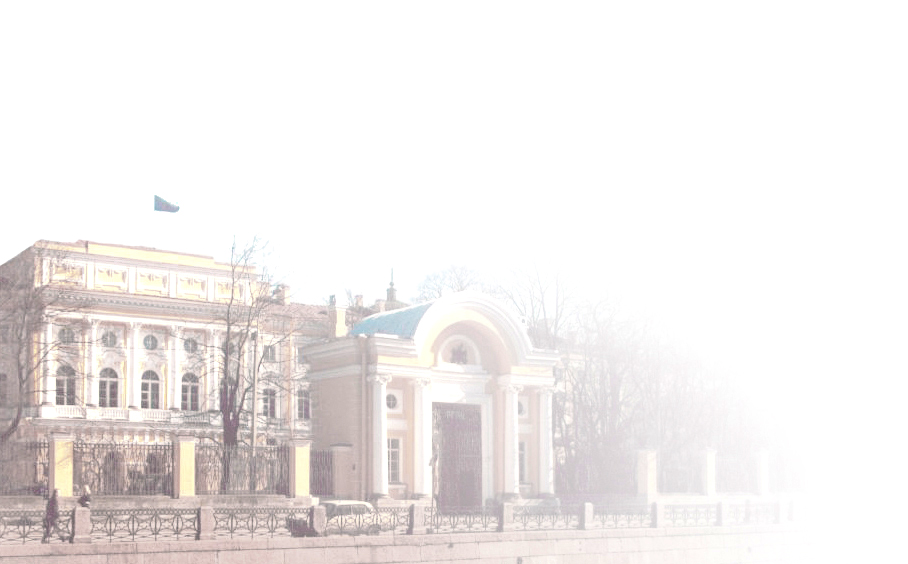 Российский государственный педагогический университет им. А.И. Герцена
Исследовательские вопросы:

Каким образом феноменология личностного инфантилизма отражается в  содержании социального конструкта «личностная зрелость – личностный инфантилизм»?
Является ли конструкт «личностная зрелость – личностный инфантилизм» содержательно однородным, или релевантные ему личностные проявления могут быть каким-то образом типологизированы?
Можно ли считать «личностный инфантилизм» сугубо молодежной проблемой, или личностные проявления, интерпретируемые в терминах «личностного инфантилизма», могут наблюдаться и на других этапах жизненного пути?
Каковы социально-психологические детерминанты и последствия инфантилизации личности на различных этапах жизненного пути?
Каковы практики конструирования «личностного инфантилизма» на различных этапах жизненного пути личности?
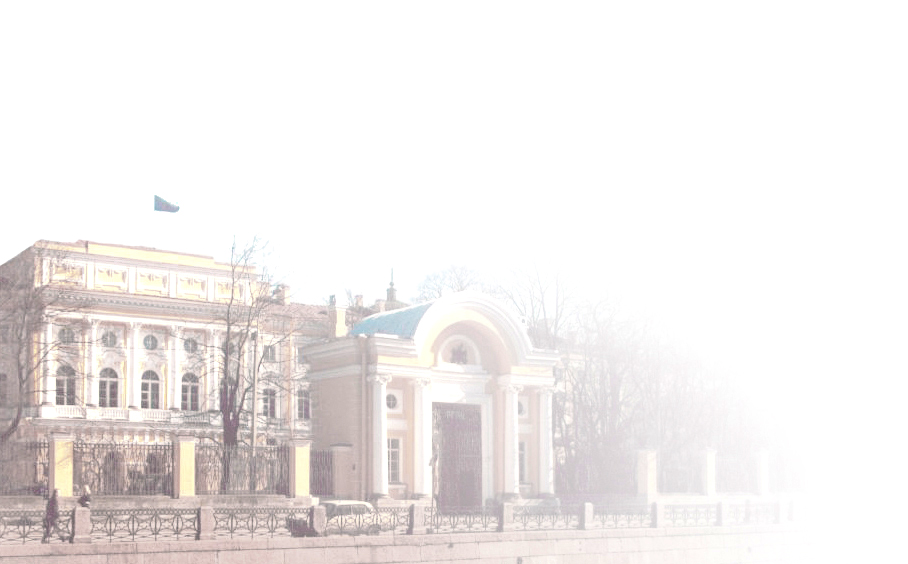 Российский государственный педагогический университет им. А.И. Герцена
Характеристика выборки
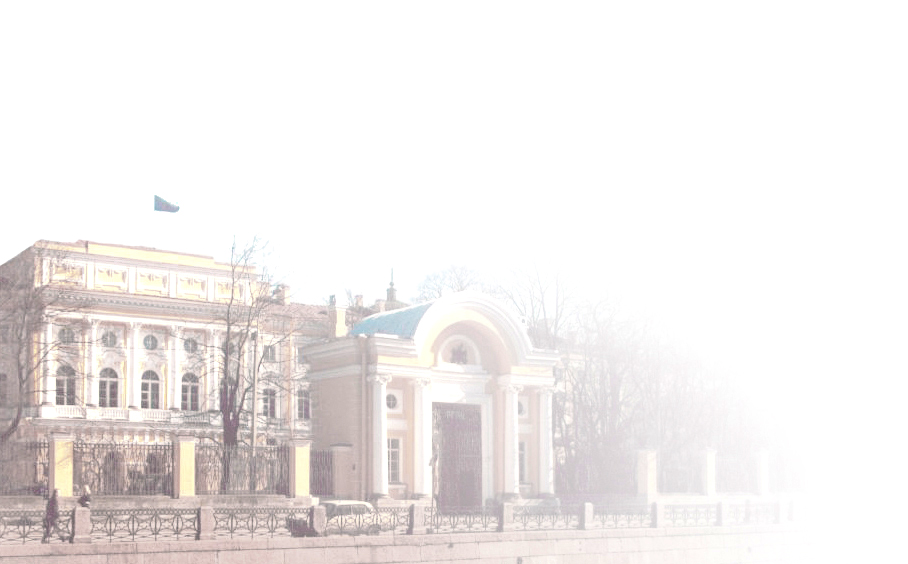 Российский государственный педагогический университет им. А.И. Герцена
Является ли конструкт «личностная зрелость – личностный инфантилизм» содержательно однородным, или релевантные ему личностные проявления могут быть каким-то образом типологизированы?
«Личностный инфантилизм» как один из полюсов данного социального конструкта неоднороден: 
регуляторный аспект (трудности в сфере планирования деятельности, эмоциональной саморегуляции и регуляции актуальных побуждений) 
нравственный аспект (дефицит нравственной саморегуляции, игнорирование социальных норм в угоду собственным сиюминутным интересам, стремление к избеганию личной ответственности и минимизации собственных усилий, тенденцию самоутверждению за счет других людей) 
рефлексивный аспект (дефицит уверенности в себе, повышенная уязвимость к критике в сочетании со стремлением поддерживать «положительный баланс» самооценки.
Когнитивный аспект (обесценивание собственного жизненного опыта)

	Каждый из этих аспектов может быть развернуто охарактеризован в единстве интраличностных эффектов (связанных с особенностями субъектной позиции человека в отношении собственной жизни) и эффектов взаимодействия человека с другими людьми.
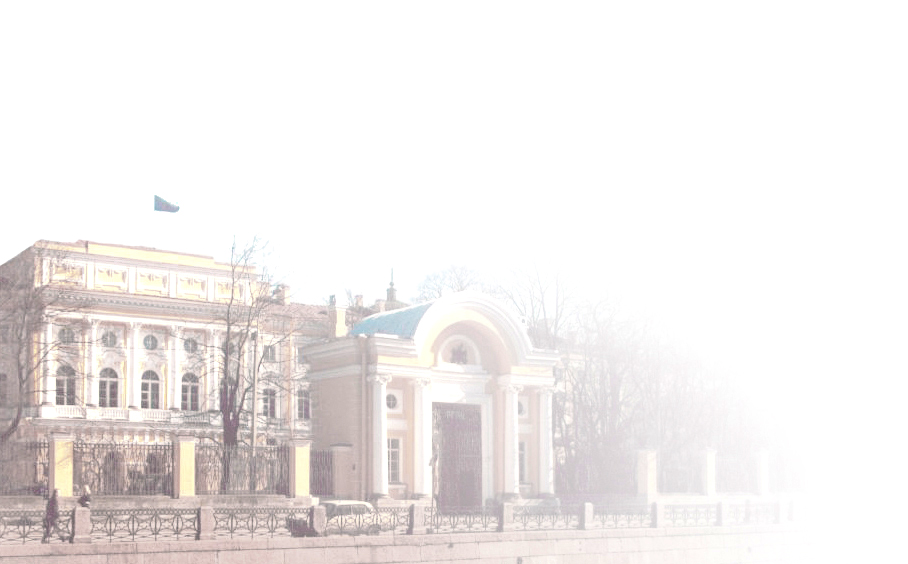 Российский государственный педагогический университет им. А.И. Герцена
Шкала самооценки проявленийзрелости-инфантилизма личности
Шкалы: 
Регуляторная зрелость – регуляторный инфантилизм; 
Нравственная зрелость – нравственный  инфантилизм; 
Рефлексивная зрелость – рефлексивный  инфантилизм; 
4. 	  Когнитивная зрелость – когнитивный  инфантилизм  
Некоторые психометрические показатели (n=436):
Факторная структура: в результате факторизации  24 рядов показателей выделено 4 фактора с суммарной дисперсией 52,5%
Проверка внутренней согласованности шкал ( коэффициент α Кронбаха) : более 0,70 по всем шкалам, за исключением шкалы «рефлексивная зрелость – инфантилизм»  (α=0,67)
Проверка внешней валидности: 0,26 ≤ rs ≤ 0,31 
Проверка ретестовой надежности:  для суммарного показателя rs=0,70.
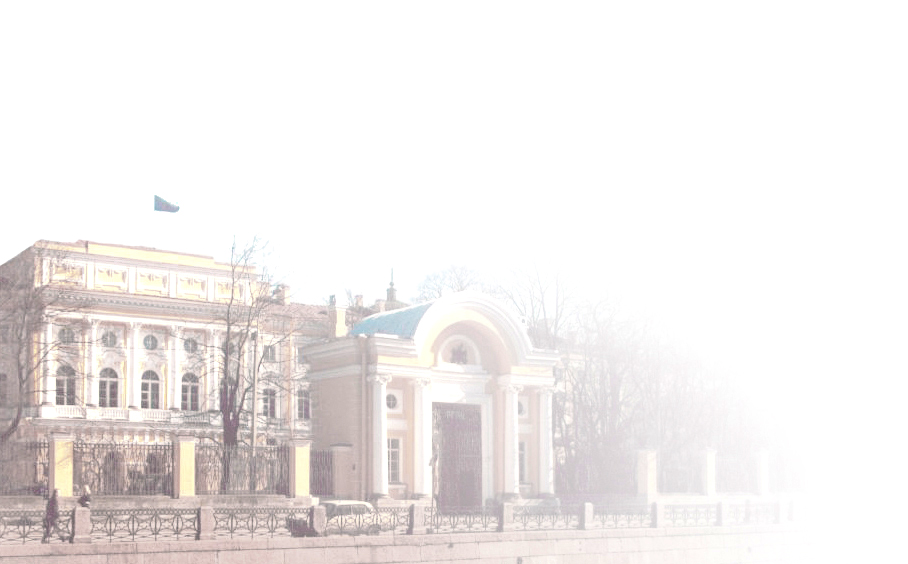 Каким образом феноменология личностного инфантилизма отражается в  содержании социального конструкта «личностная зрелость – личностный инфантилизм»?
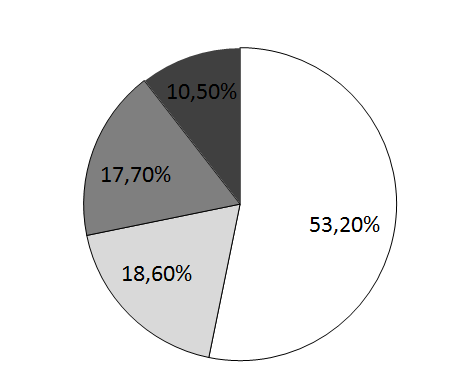 Признаки личностного инфантилизма: 
обобщенная модель
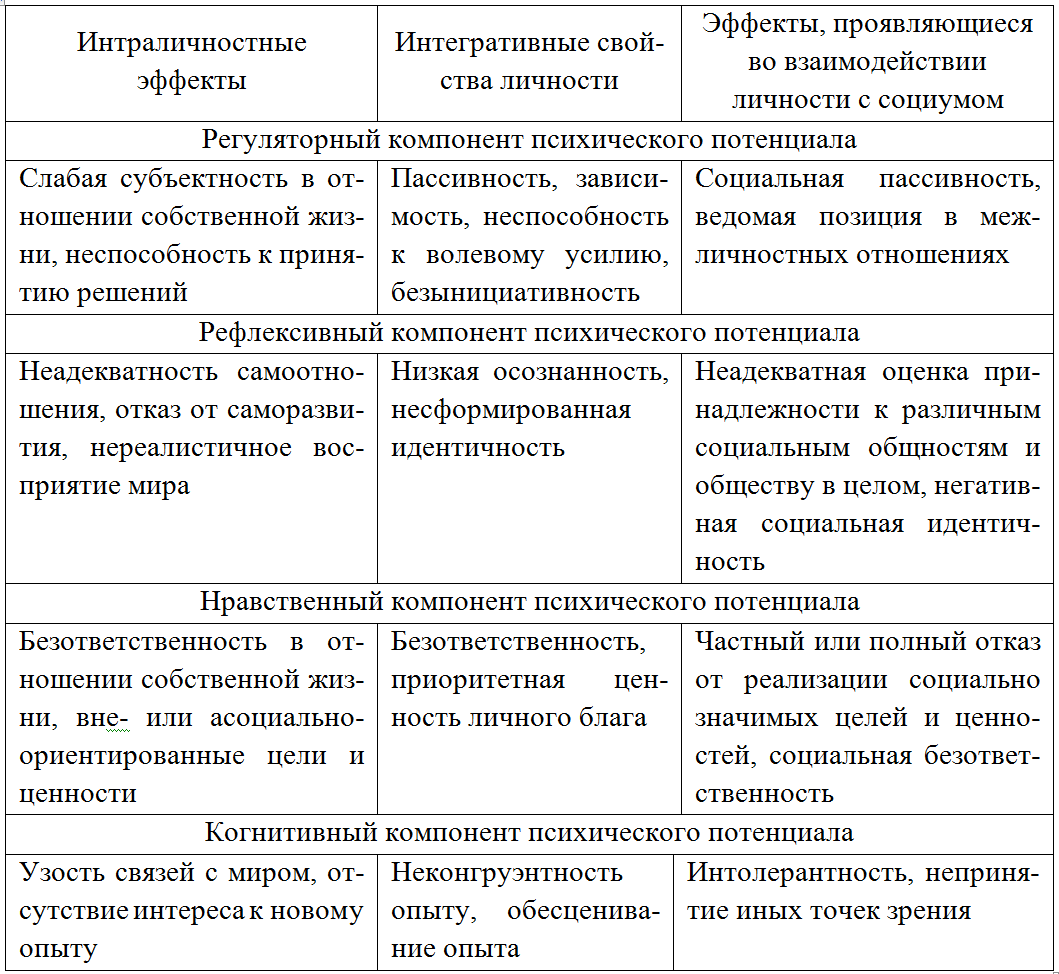 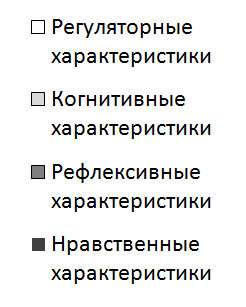 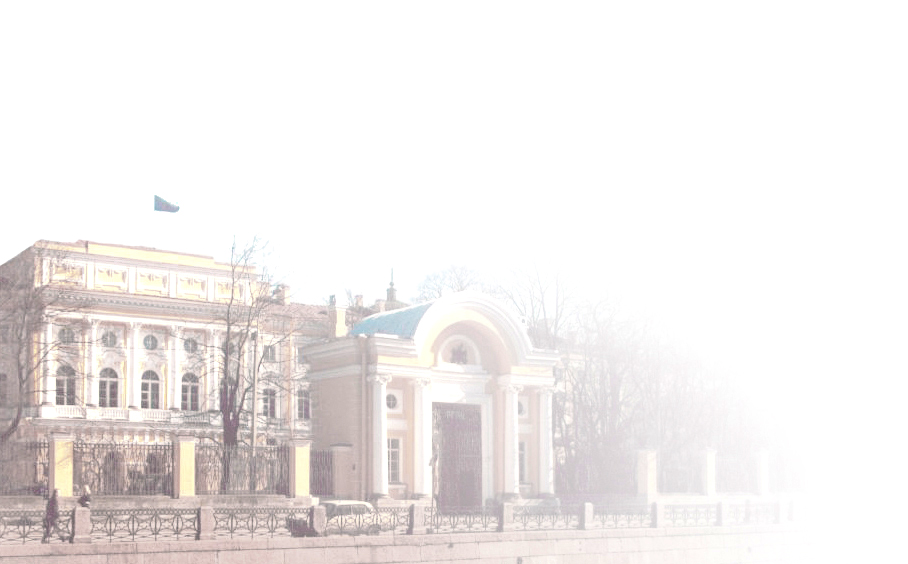 Соотношение различных характеристик в содержании
конструкта «личностная зрелость – личностный инфантилизм»
Российский государственный педагогический университет им. А.И. Герцена
Можно ли считать «личностный инфантилизм» сугубо молодежной проблемой, или личностные проявления, интерпретируемые в терминах «личностного инфантилизма», могут наблюдаться и на других этапах жизненного пути?
Самооценки респондентов, принадлежащим к разным возрастным группам, в континууме «личностная зрелость –
личностный инфантилизм»
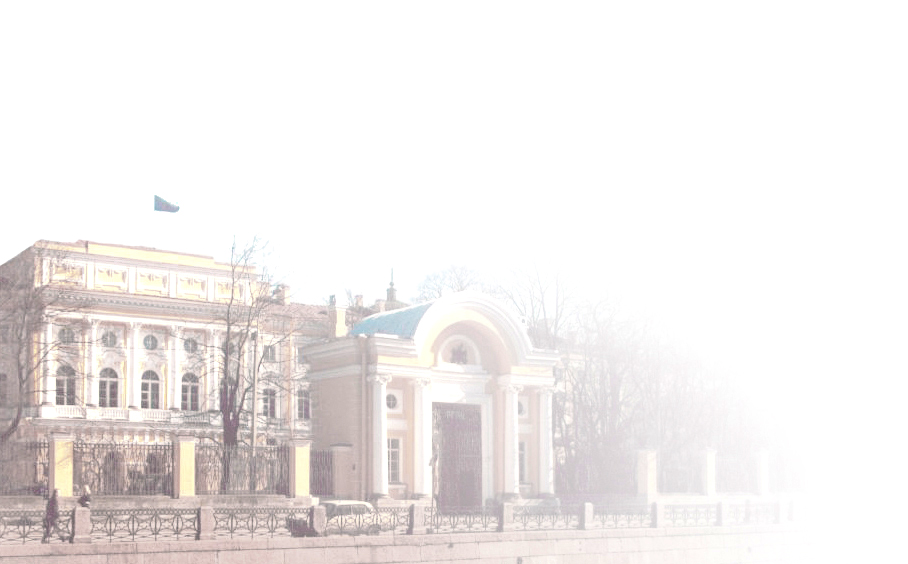 Выраженность признаков регуляторного, рефлексивного и нравственного инфантилизма в выборках молодых, 
взрослых и пожилых людей
Российский государственный педагогический университет им. А.И. Герцена
Каковы социально-психологические детерминанты и последствия инфантилизации личности на различных этапах жизненного пути?
Инфантилизация – это действия, направленные на формирование или продление инфантильного состояния у человека путем обращения с ним как с ребенком. Суть инфантилизации – в создании условий, в которых ожидания в отношении поведения людей, вышедших из детского возраста, в том числе взрослых и даже пожилых, в большей или меньшей степени сближаются с социальными представлениями, фиксирующими экспектации в отношении детского / юношеского поведения.
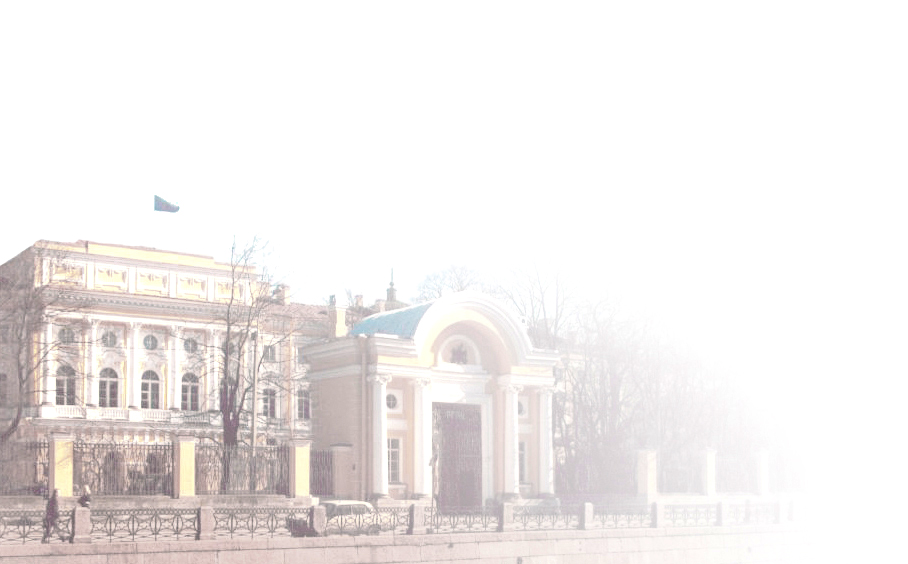 Российский государственный педагогический университет им. А.И. Герцена
Каковы практики конструирования «личностного инфантилизма» на различных этапах жизненного пути личности?
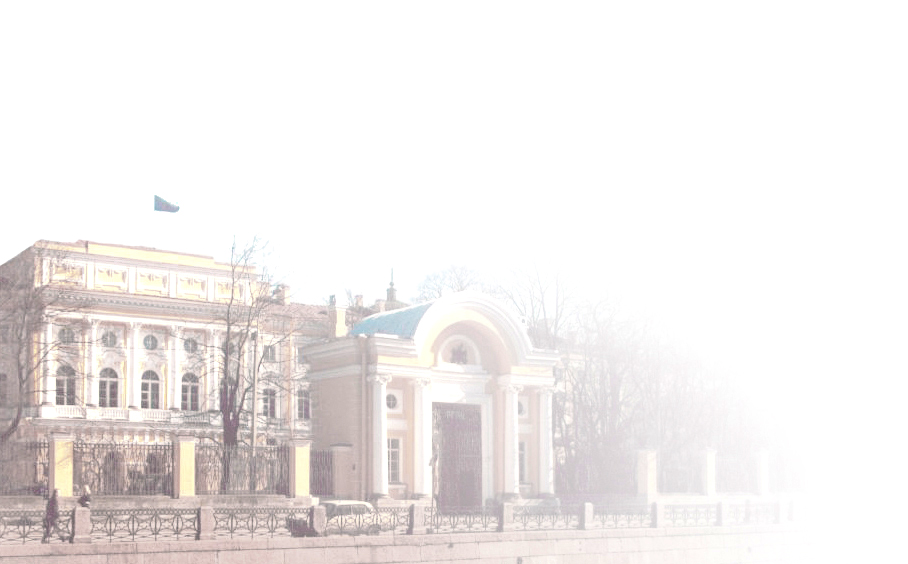 Российский государственный педагогический университет им. А.И. Герцена
Спасибо за внимание!
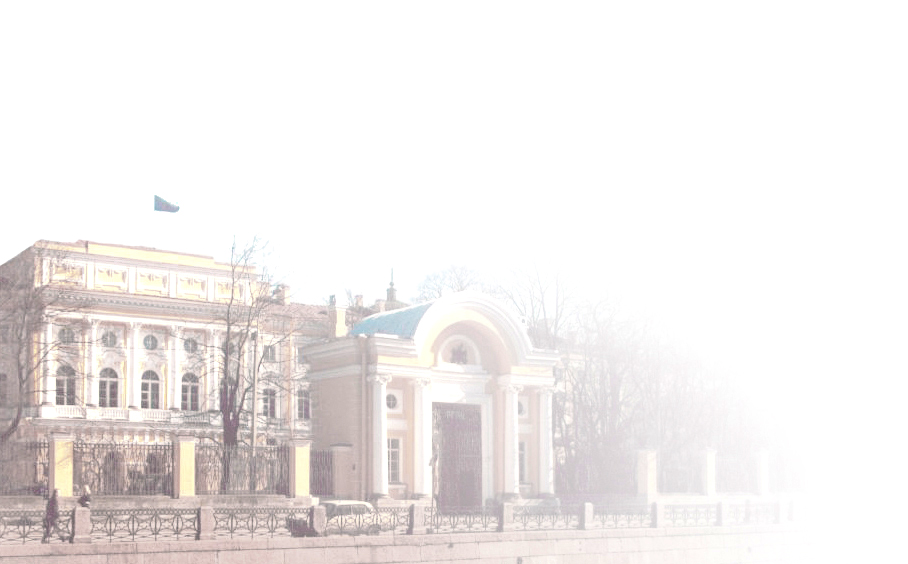